Paralelnost & okomitost
Marta Primorac


Ožujak 2018.
Paralelnost pravca i ravnine
Pravac je paralelan s ravninom onda i samo onda ako je paralelan s nekim pravcem koji leži u toj ravnini.
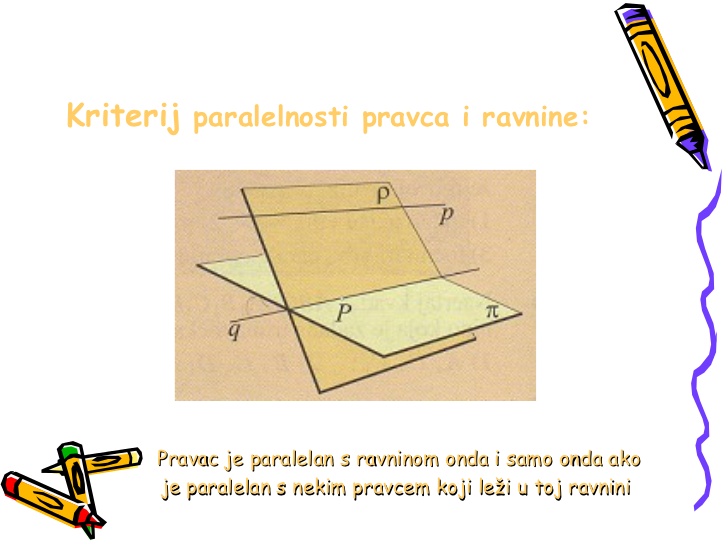 Zadatak 1. Neka je dan kvadar abcda1b1c1d1. Obrazloži točnost sljedećih tvednji
1. Pravac CD paralelan je s ravninama ABB1 i A1B1C1
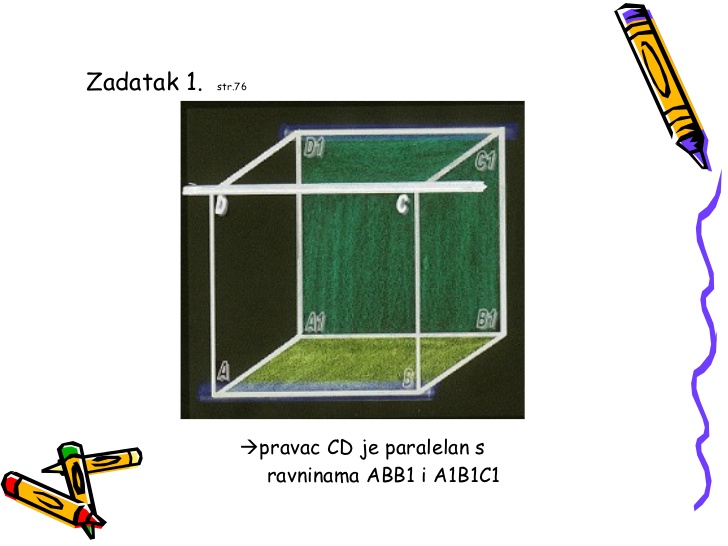 2. Pravac AA1 paralelan je s ravninama BCC1 i CC1D1
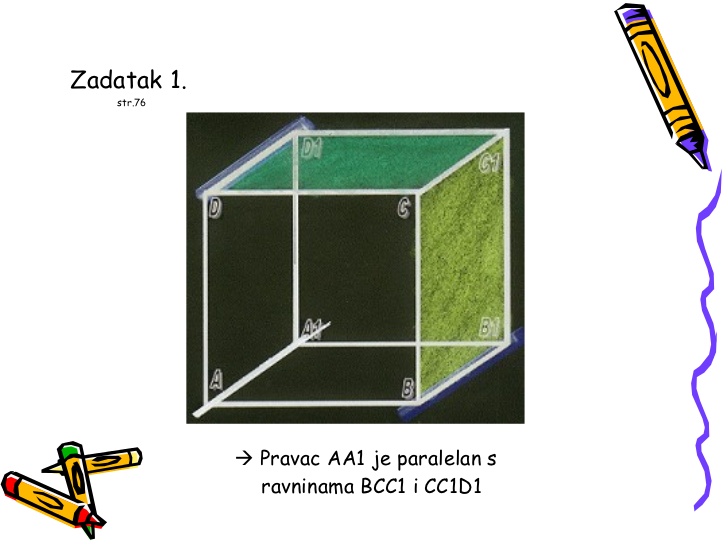 3. Pravac B1C1 paralelan je s ravninom A1BC
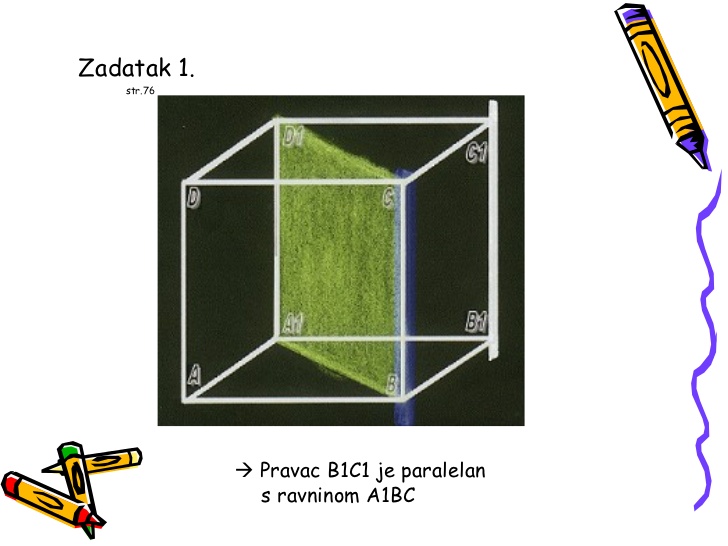 4. Pravac BC1 paralelan je s ravninom ADD1
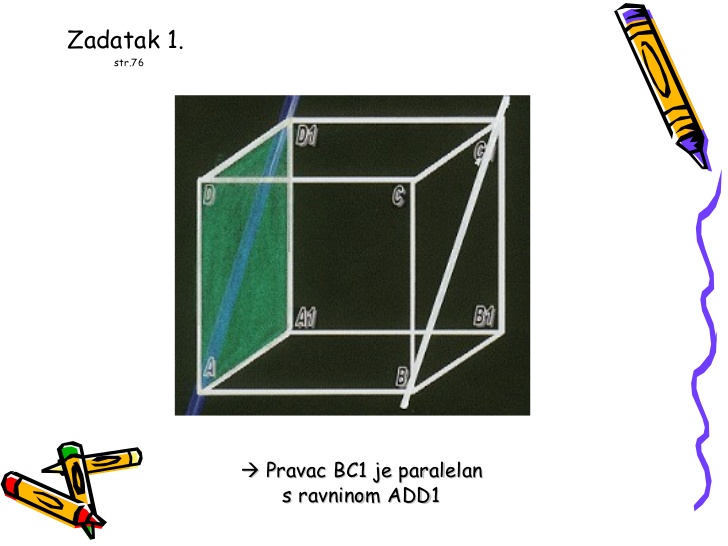 5. Pravac AC paralelan je s ravninom A1BC1
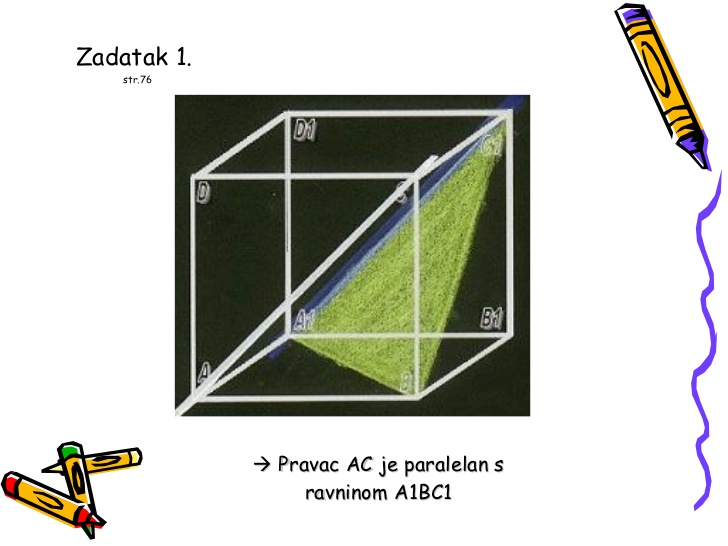 Okomitost pravca i ravnine
Pravac p okomit je na ravninu π (pi) ako je okomit na svaki od pravaca koji leže u ravnini π (pi) i koji prolaze točkom T. Pišemo p   π.
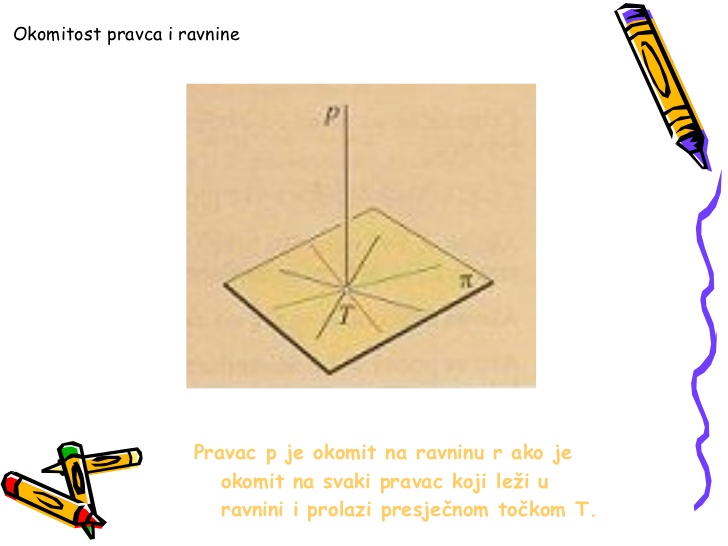 Da bi pravac p bio okomit na ravninu π, dovoljno je zahtijevati da bude okomit na dva pravca te ravnine koji prolaze probodištem T.
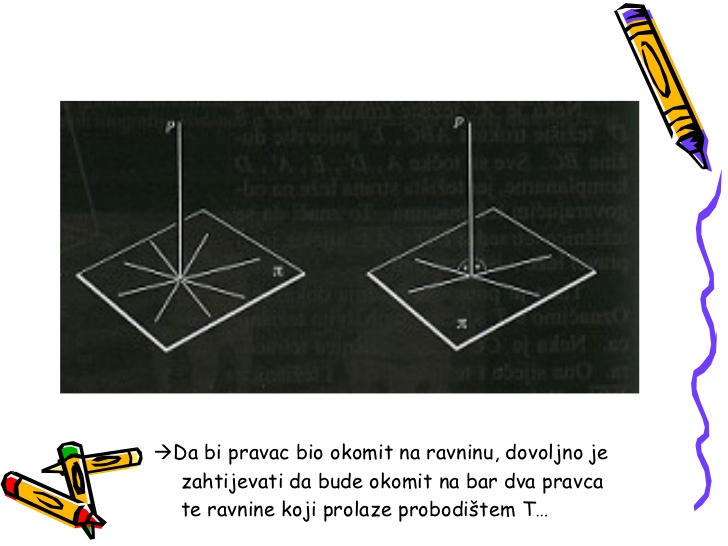 Primijetimo kako nije dovoljno da pravac p bude okomit na jedan pravac ravnine koji prolazi prohodištem. Naime, svaki je pravac koji probada ravninu okomit na neki pravac te ravnine koji prolazi prohodištem.
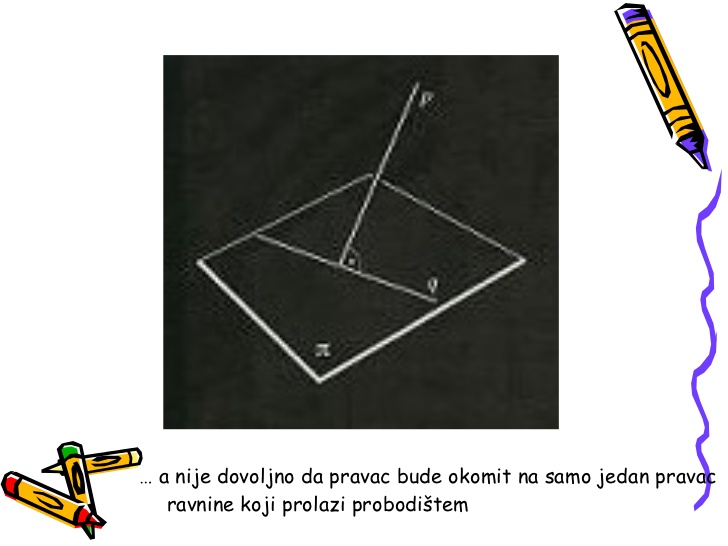 Relacija okomitosti čuva se među paralelnim pravcima i ravninama. Iskažimo neke tvrdnje čiji je zor potpuno jasan pa ih nećemo strogo dokazivati.
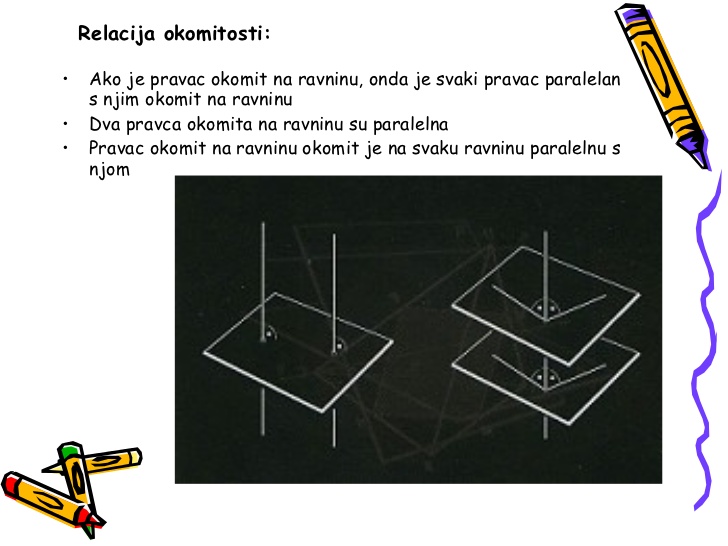 Paralelnost i okomitost
- Ako je pravac okomit na ravninu, onda je svaki pravac paralelan s njim okomit na ravninu.
- Dva pravca okomita na ravninu su paralelna.
- Pravac okomit na ravninu okomit je na svaku ravninu paralelnu s njom.
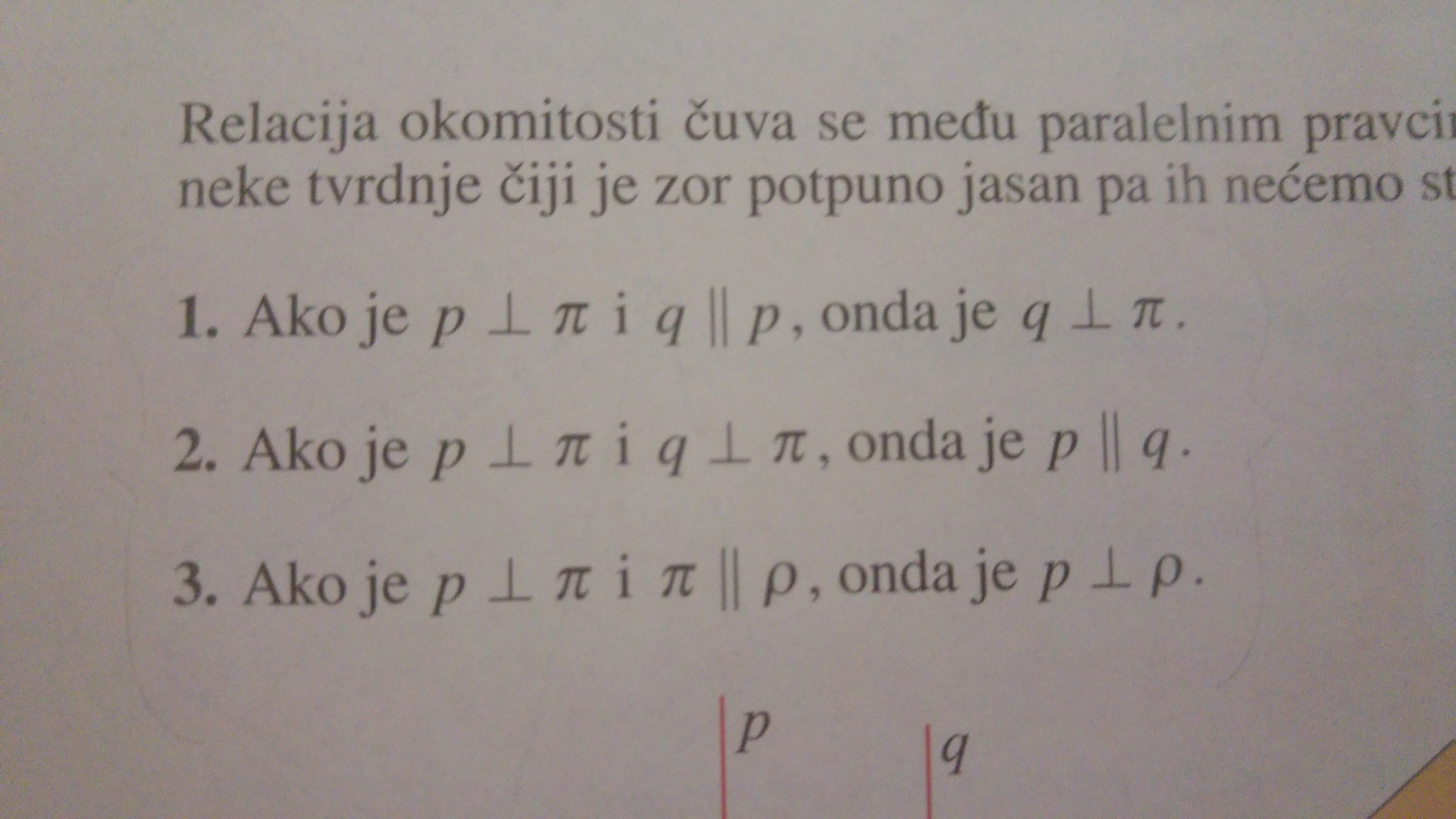 Paralelnost je tranzitivna relacija
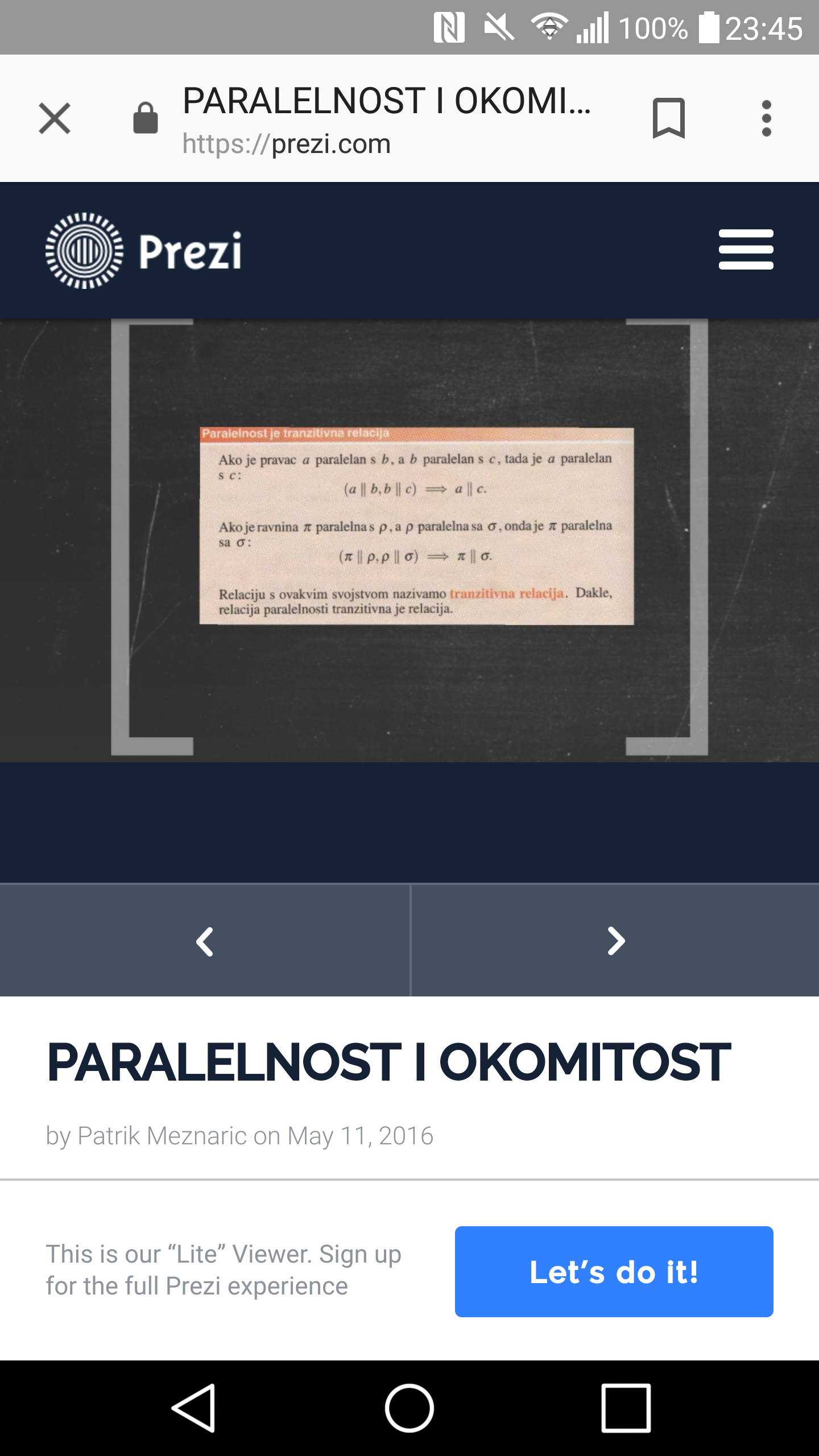 OKOmitost dviju ravnina
Svojstvo okomitosti